Муниципальное автономное дошкольное образовательное учреждение муниципального образования город Краснодар 
«Центр развития ребенка – детский сад №181»
О Т Ч Е То результатах третьего (завершающего) этапа реализации программы муниципальной инновационной площадки по теме:«Совершенствование подходов к реализации художественно-эстетического развития дошкольников в соответствии с требованиями ФГОС ДО»
Карлаш Светлана Ильинична – заведующий МАДОУ МО г. Краснодар
«Центр развития ребенка – детский сад № 181» – руководитель проекта 
Приходько Марина Николаевна – старший воспитатель МАДОУ МО г. Краснодар 
«Центр – детский сад № 181»
ЦЕЛЬ 3-го года реализации проекта: обобщение инновационных результатов 
деятельности и их внедрения в практику посредством сетевого взаимодействия; 
распространению и внедрению результатов инновационного продукта в практику.
Обобщить педагогический опыт деятельности МАДОУ МО город Краснодар «Центр развития ребенка – детский сад № 181» 
по теме МИП
Подготовить к размещению на педагогическом портале материалы
 парциальных образовательных  программ дошкольного образования, 
Обеспечивающих  совершенствование подходов к реализации художественно-
эстетического развития дошкольников с требованиями ФГОС ДО в 
МАДОУ МО город Краснодар «Центр развития ребенка – детский сад № 181»
Задачи
Провести анализ и обобщить результаты инновационной деятельности
Распространить опыт работы МАДОУ МО город Краснодар по теме МИП
Продолжить сетевое взаимодействие с заинтересованными партнерами МИП
Продукт инновационной деятельности
Соответствие используемых средств и технологий решения проблемы современному уровню развития науки и практики
Соответствие используемых средств и технологий решения проблемы современному уровню развития науки и практики
Работа с родителями
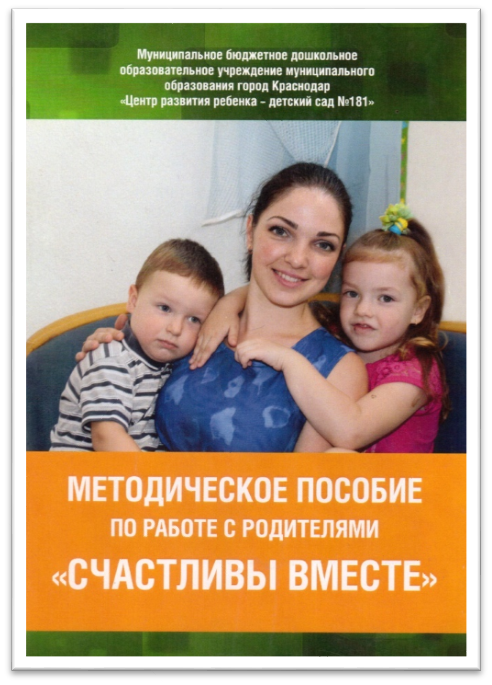 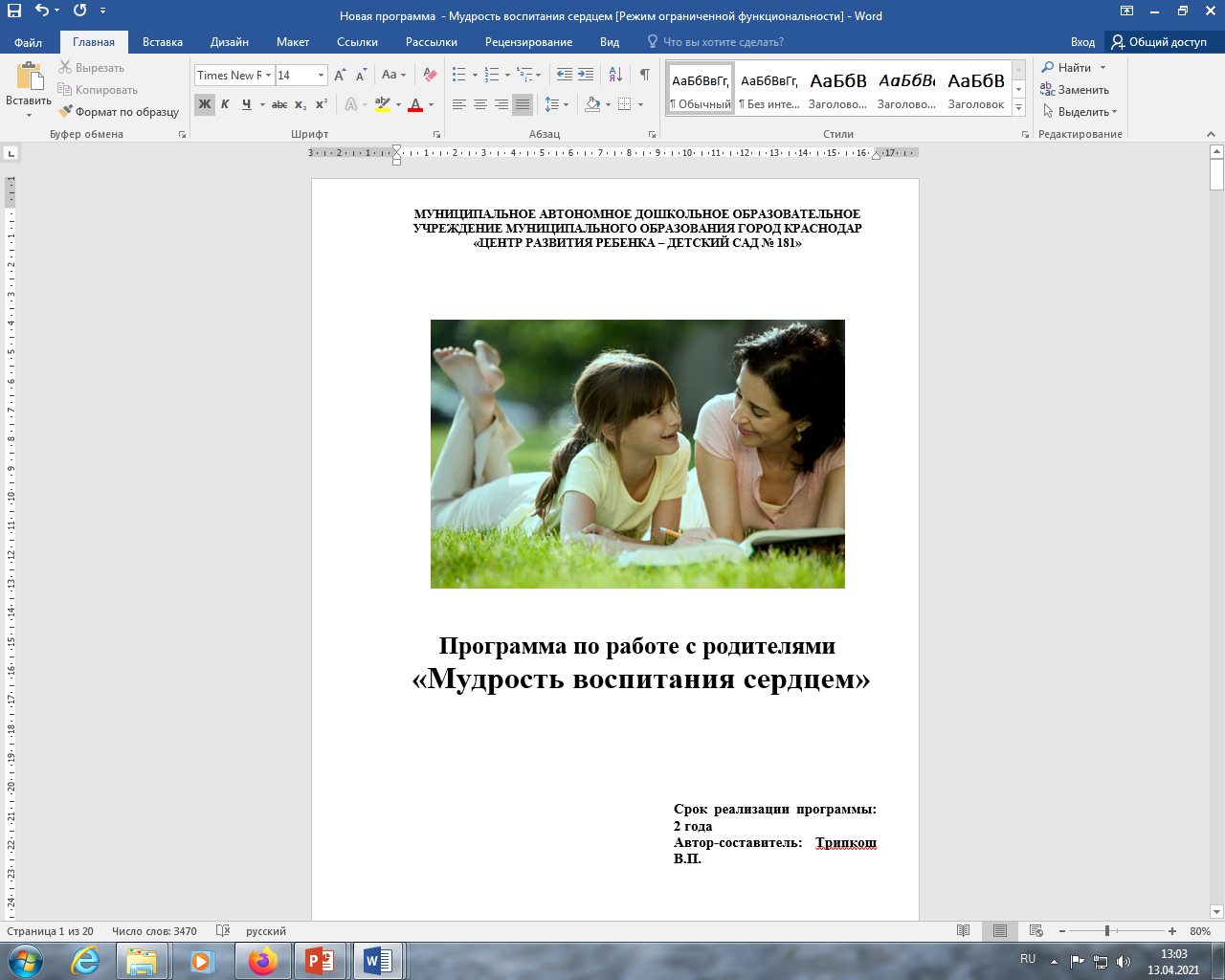 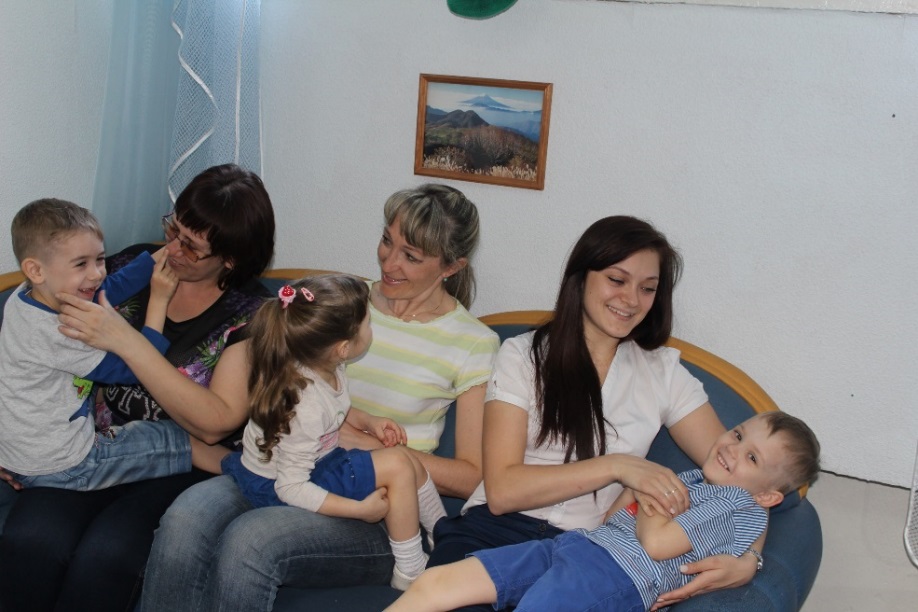 Образовательные модули
Обязательный модуль
«Театр нравов» 
( для детей 5-7 лет)
Модуль по выбору
Музейная педагогика
Изобразительная деятельность
«Краски Кубани:
 юные художники» 
(для детей 6-7 лет)
«Воспитание 
гражданина 21 века»
(для детей 6-7 лет)
«От старины 
до наших дней»
 (для детей 5–6 лет)
«Краски Кубани: 
шаг в искусство»
(для детей 5-6 лет)
Декоративно-прикладное  творчество
«Кубанская «Кулема»»
(для детей 5-7 лет)
«Приобщение детей дошкольного возраста
 к народно-прикладному  искусству Кубани»
(для детей 6-7 лет)
Эффективность применения в проекте диагностических методик. Анализ результатов
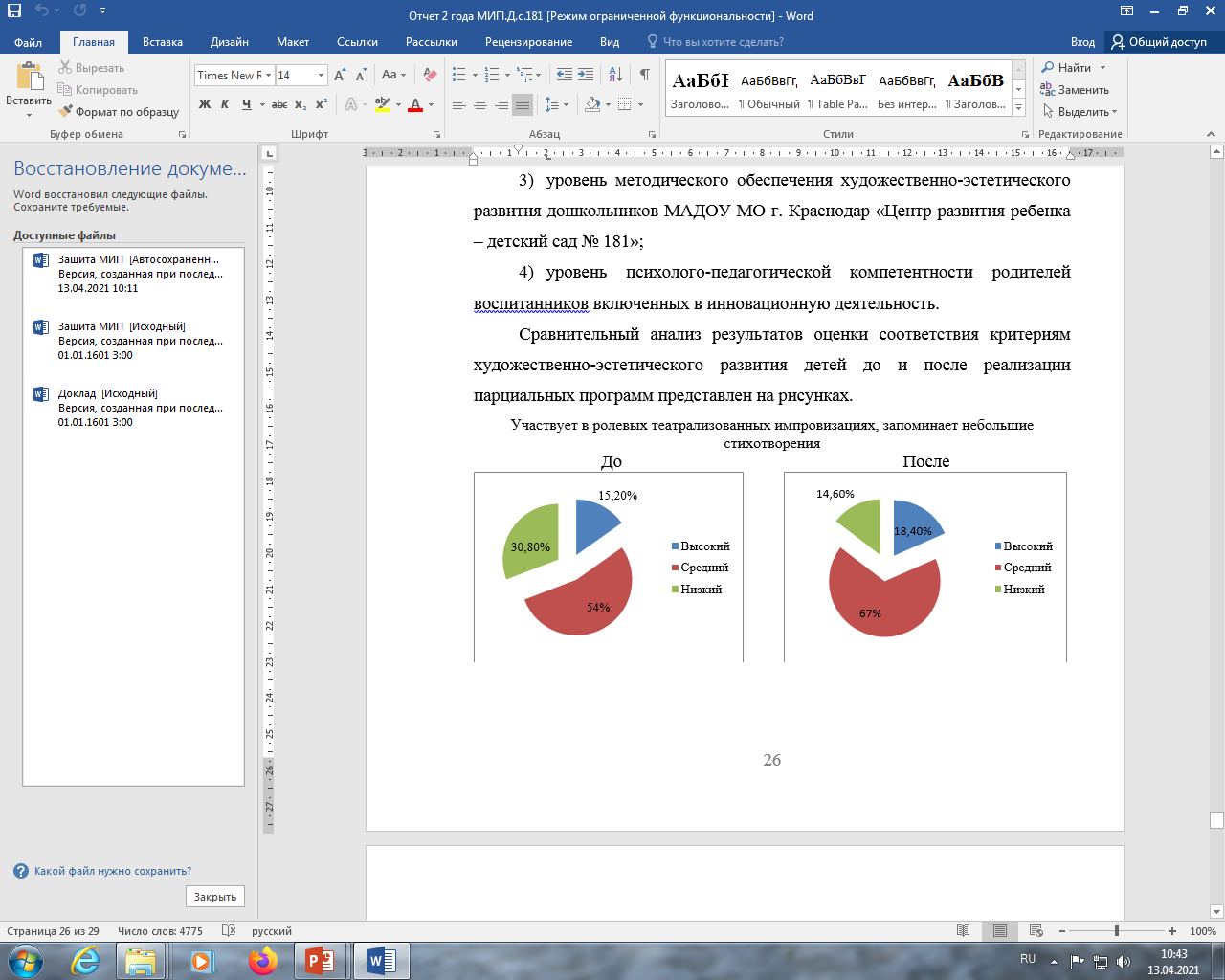 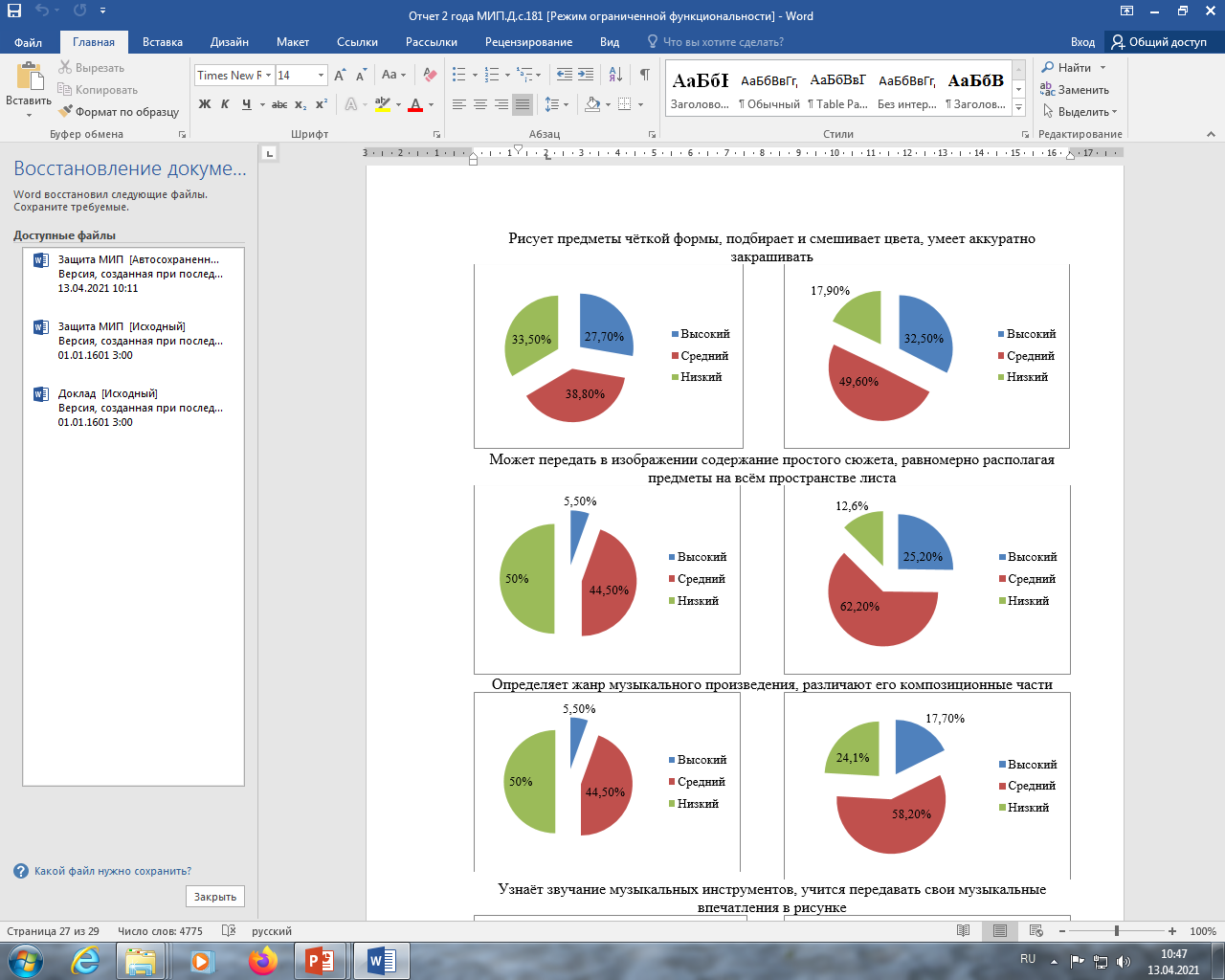 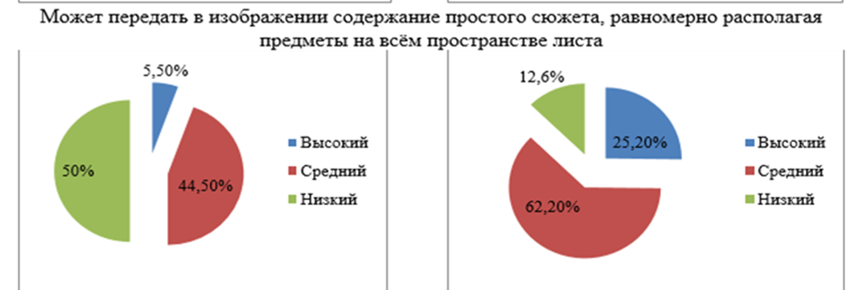 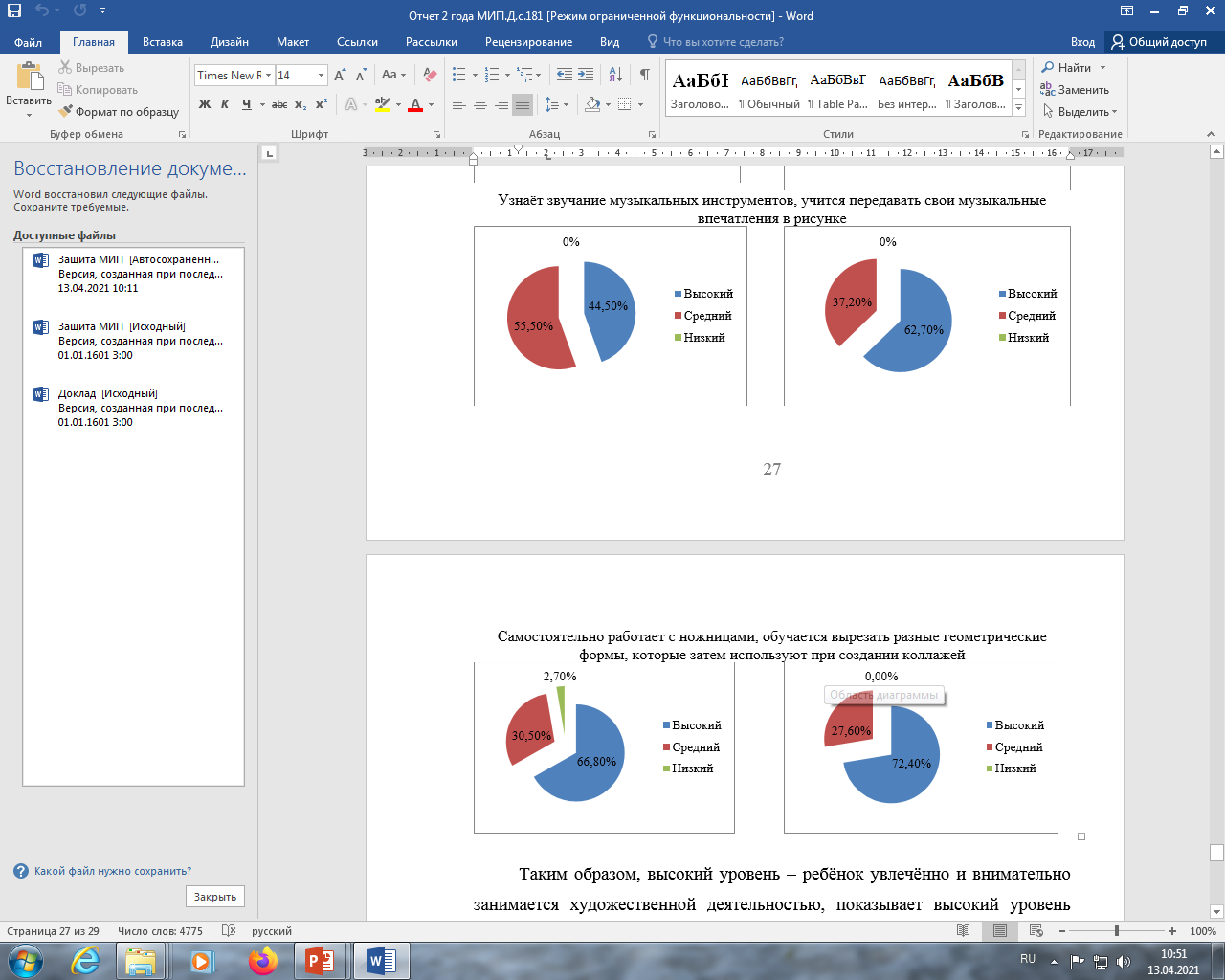 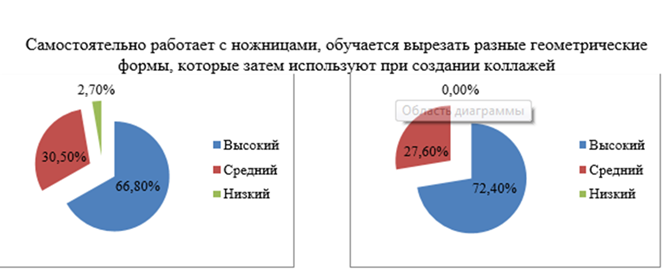 Эффективность применения в проекте 
диагностических методик.  Анализ результатов
Уровень профессиональной компетентности педагогических кадров
Уровень психолого-педагогической компетентности родителей воспитанников
Обеспечение деятельности МИП на третьем году реализации проекта
Смета
Научное руководство ФГБОУ ВО «КубГУ», Ленинградский областной институт развития образования
Педагогический состав -  10 специалистов включенных в инновационную деятельность
Повысили квалификацию – 70%
Организованы и проведены 10 мероприятий с целью повышения профессиональных компетенций педагогов ДОО по художественно-эстетическому развитию
Созданы материально-технические условия для реализации разработанных парциальных программ
Сетевое взаимодействие
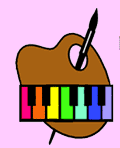 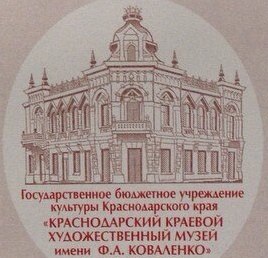 МАДОУ «Детский сад 221»
МБДОУ «Детский сад комбинированного вида №85»
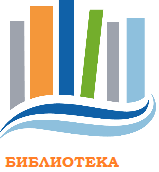 МБДОУ  МО г. Краснодар «Детский сад №133»
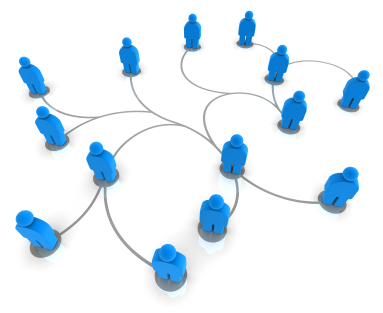 МАДОУ «Детский сад №196»
МАДОУ ДЕТСКИЙ САД № 174 г.Краснодар
МАДОУ  МО город Краснодар «Центр развития ребенка – детский сад №181»
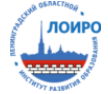 МБДОУ «Детский сад №103»
МАДОУ  детский сад №10 «Вишенка» г. Новороссийск
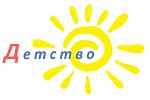 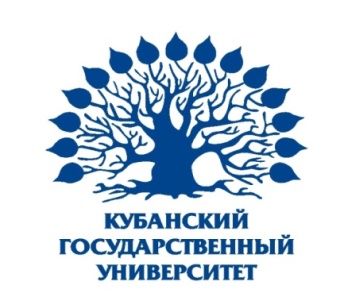 МАДОУ ДЕТСКИЙ САД № 8 
ст Ленинградская
МАДОУ  МО г. Краснодар «Детский сад №176»
Эффективность деятельности по распространению 
и внедрению результатов МИП в практику
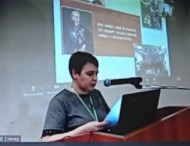 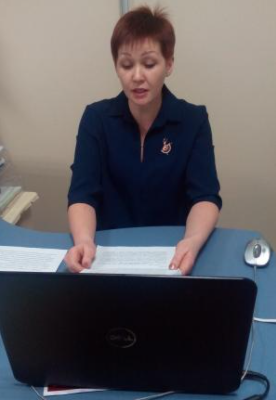 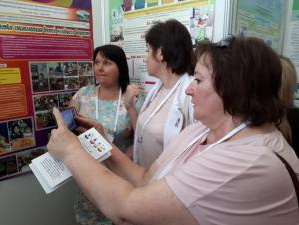 Е.В. Ярчевская, тема 
«Воспитание гражданина 21 века»
М.Н. Приходько, тема «Подходы 
к реализации художественно-
эстетического развития 
дошкольников»
Л.Г. Маслевская, тема 
«Техника Стринг Арт»
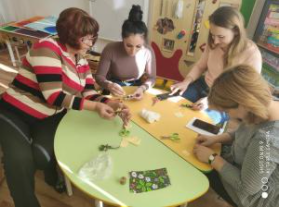 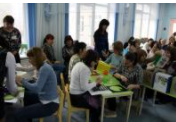 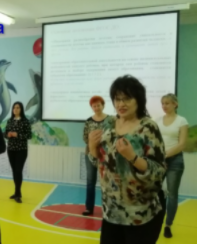 Воодушевила педагогов 
ДОУ № 103 г. Краснодара 
наша «Кубанская кулема»
Н.В. Хрущева, мастер-класс
 «Дизайн в технике тоннель»
Педагоги «Центр - детский сад № 181» 
являются постоянными членами
 Всероссийской творческой группы
 педагогов ДОО «РИТМ»
Трансляция инновационной деятельностив 2020 – 2021 году
Межрегиональный конкурс – фестиваль «Музыкальный вернисаж» (г. Томск)
1-й Всероссийская научно-практической конференции «Социокультурные модели образовательной среды для детей раннего возраста: от научной концепции к вариативной практике» (г. Москва);
Всероссийская научно-практическая конференция с международным участием «Дошкольное образование в России: Результаты нового времени и взгляд в будущее» (г. Краснодар);
Всероссийский конкурс педагогического мастерства «Счастливый новый год – 2020» (г. Санкт - Петербург);
Международная научно-практическая конференция «Современная художественное образование: Духовная связь времен» (г. Москва);
Международная научно-практическая конференция «Современные ценности дошкольного детства: мировой и отечественный опыт» (г. Дагомыс, г. Сочи, г. Анапа);
Международная педагогическая дистанционная конференция «Образование и педагогика 21 века».
Международная научно-практическая конференция «Воспитание и обучение детей младшего возраста» (г. Москва)
Основные выводы:
Наблюдается устойчивая положительная динамика уровня художественно-эстетического развития детей до и после реализации парциальных программ;
Повысился уровень психолого-педагогических компетенций родителей (законных представителей);
Уровень профессиональной компетентности педагогических кадров в реализации направления художественно-эстетического развития дошкольников имеет положительную динамику;
Расширилось сетевое взаимодействия с заинтересованными партнерами МИП;
Созданный механизм управления проектом показал свою эффективность - возросла мотивация педагогического коллектива к деятельности в рамках проекта и заинтересованность родителей в как субъектов образовательной деятельности.
Спасибо за внимание!